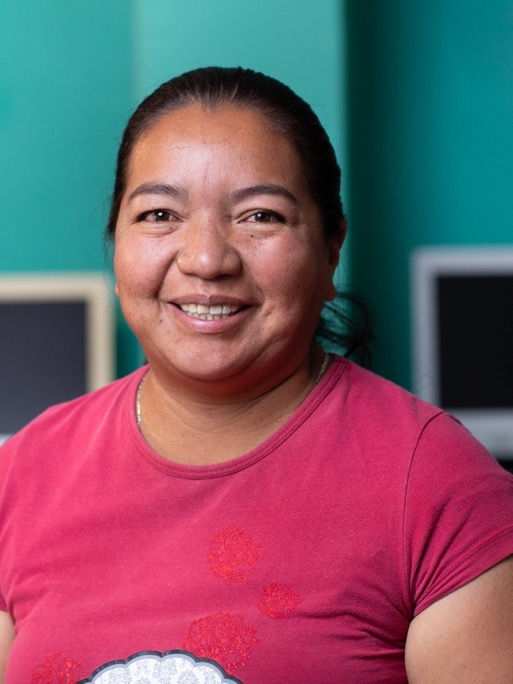 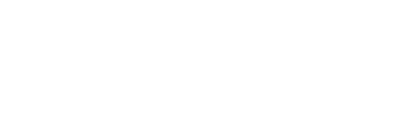 Sorteo Día de las Madres
Nicaragua, 2022
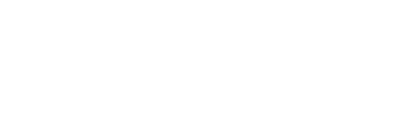 Pro Mujer impactando en la inclusión tecnológica de las mamás
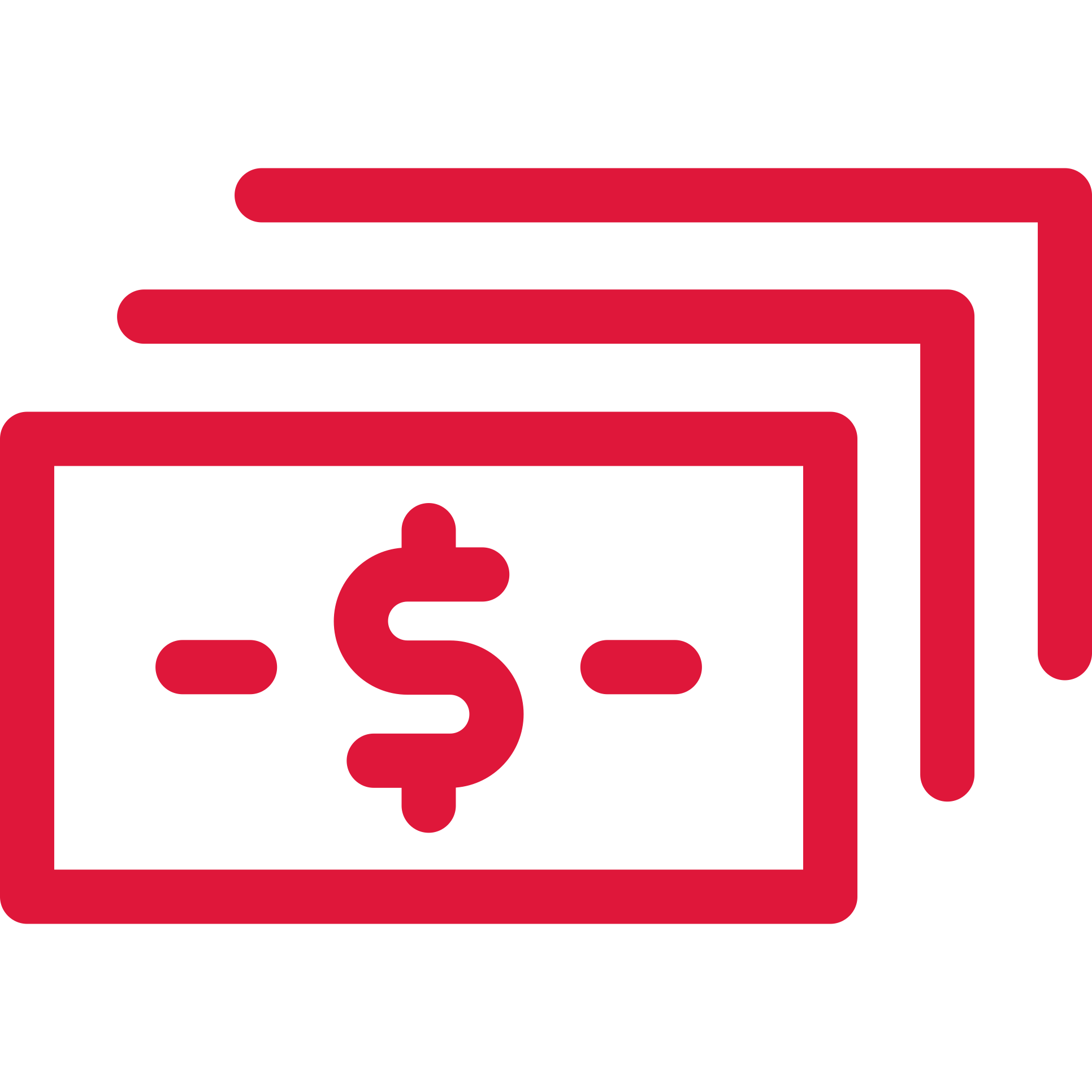 Pro Mujer como organización enfocada en la inclusión de la mujer en diferentes aspectos de la vida, en honor a la celebración del día de las madres nicaragüenses estará realizando el sorteo de 8 Smartphones a nivel nacional donde premiará a un cliente por cada oficina donde actualmente tiene presencia.
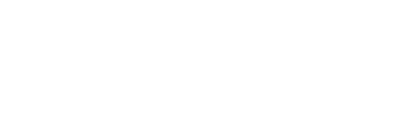 Términos y Condiciones
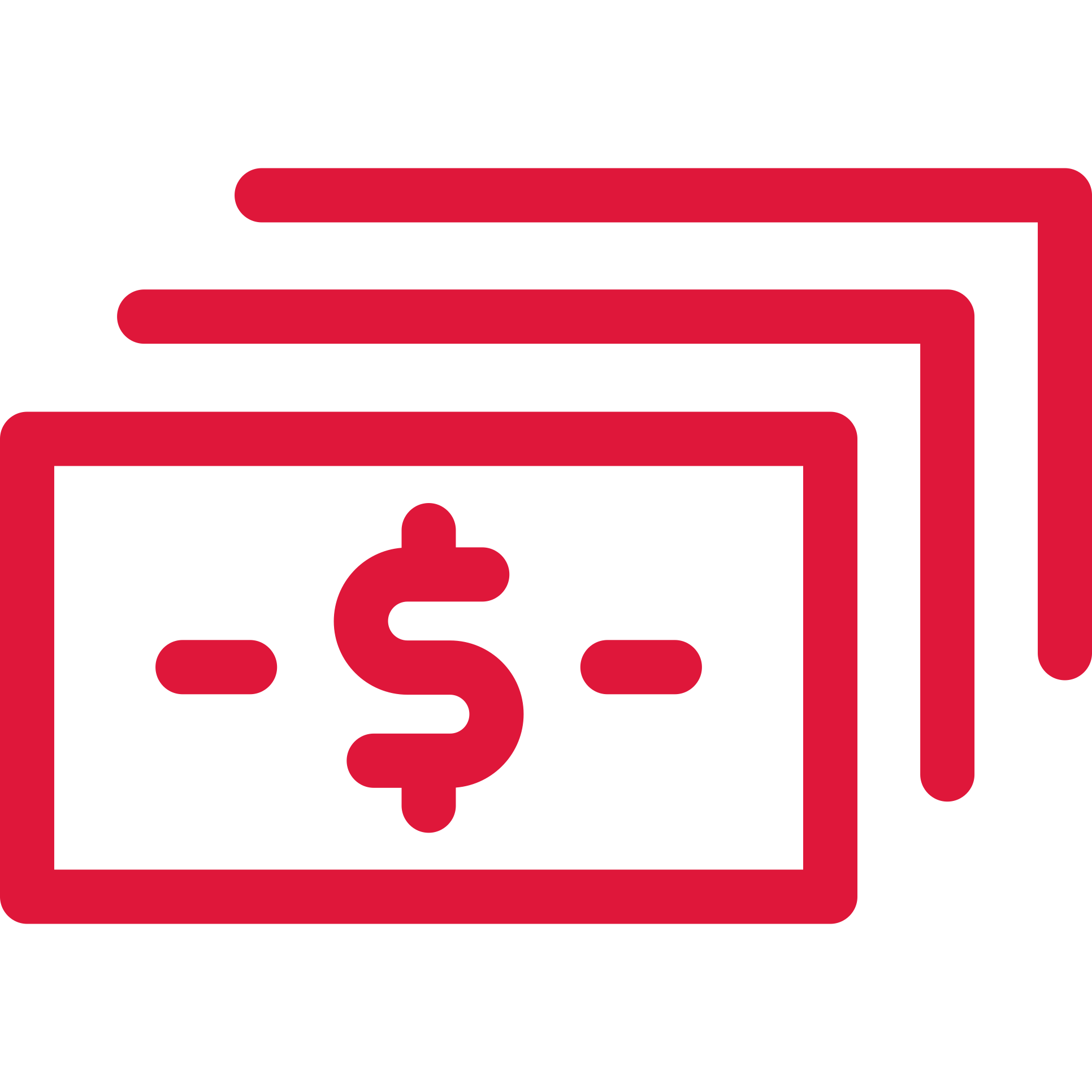 Quienes Aplican: 
Ser clienta activa de Pro Mujer.
Ambas metodologías
Tener cero mora en su historial de crédito en los últimos 12 meses. 

Quienes NO Aplican: 
Clientas que hayan pagado por medio de garantía solidaria o que tengan PIM.
Clientas que hayan presentado mora en los últimos 12 meses. 


Lugares donde es efectiva la promoción: Promoción válida para el total de centros de atención que actualmente tiene Pro Mujer a nivel nacional.
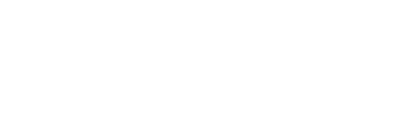 INCENTIVOS TRIMESTRALES
Términos y Condiciones
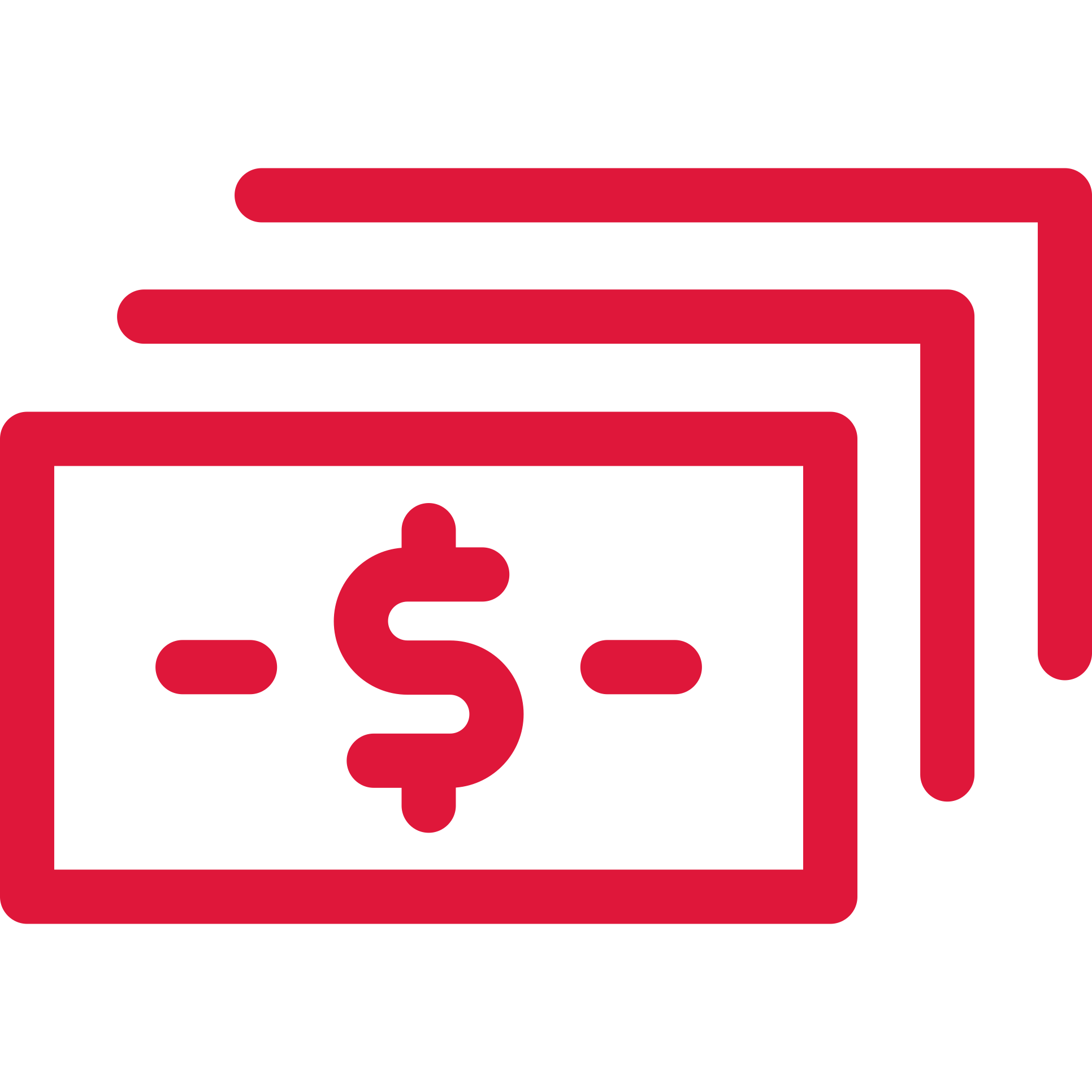 -Premios: Se rifarán 8 Smartphones modelo Samsung A03 Core con beneficios mensuales durante 18 meses que contemplan:
10 GB de internet. 
6,000 minutos a números Tigo.
40 minutos a números Claro. 
6,000 SMS

-Método de entrega de premios: El premio ofertado será sujeto a rifa que se efectuará con el listado de clientas que apliquen a las criterios de aplicabilidad. 

- Rifa: Se efectuará el 27 de mayo a las 5:00 pm.

- Medios de Divulgación:
Como medio de divulgación se utilizará WhatsApp para divulgar el sorteo y dar a conocer a los ganadores. 

- Tiempos de reclamo: 
Los clientes ganadores deberán presentar a retirar su premio el 31 de mayo al 3 de junio del 2022.
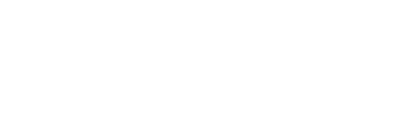 INCENTIVOS TRIMESTRALES
Procedimiento
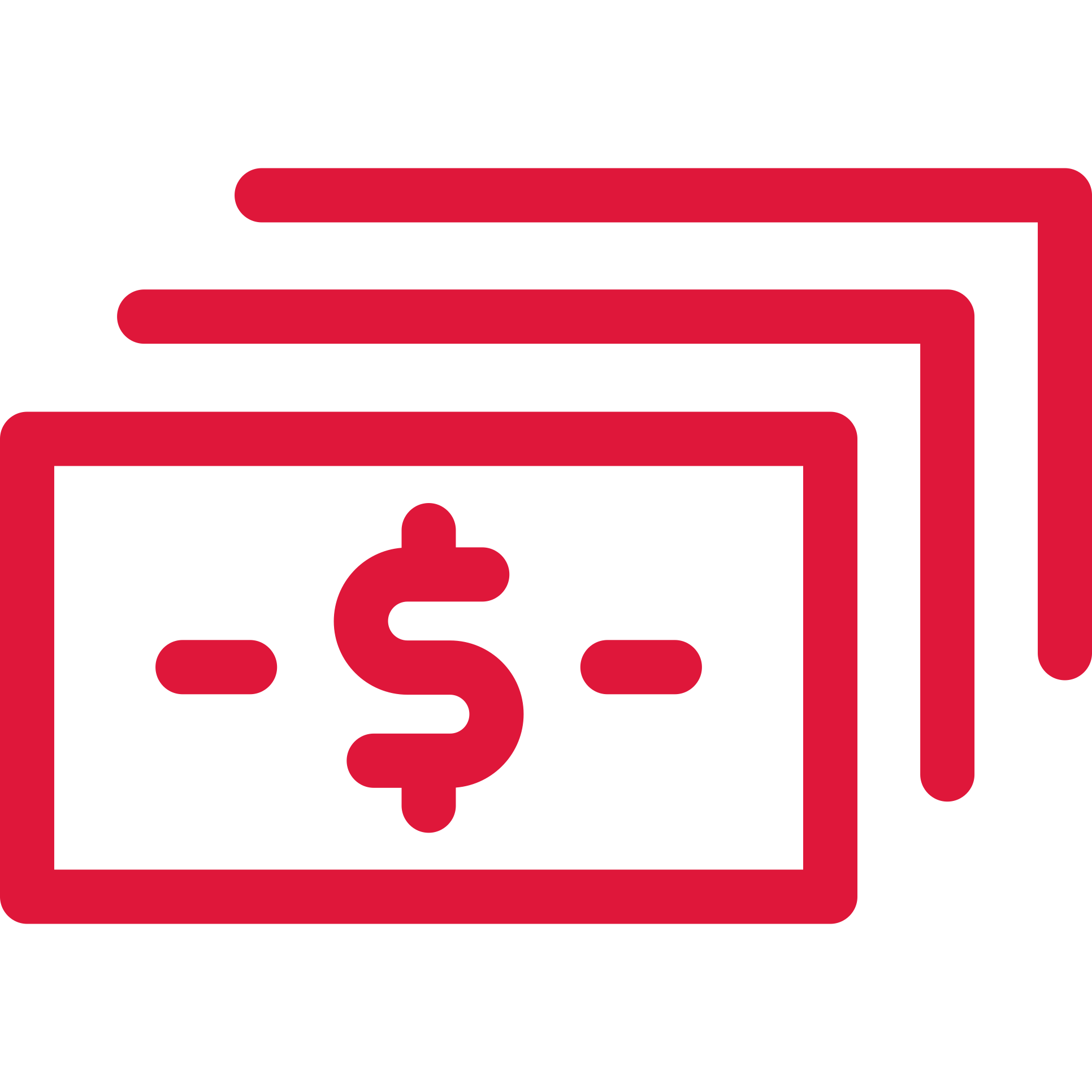 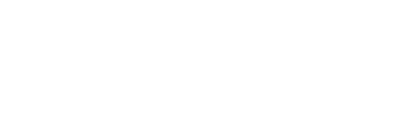 INCENTIVOS TRIMESTRALES
Procedimiento
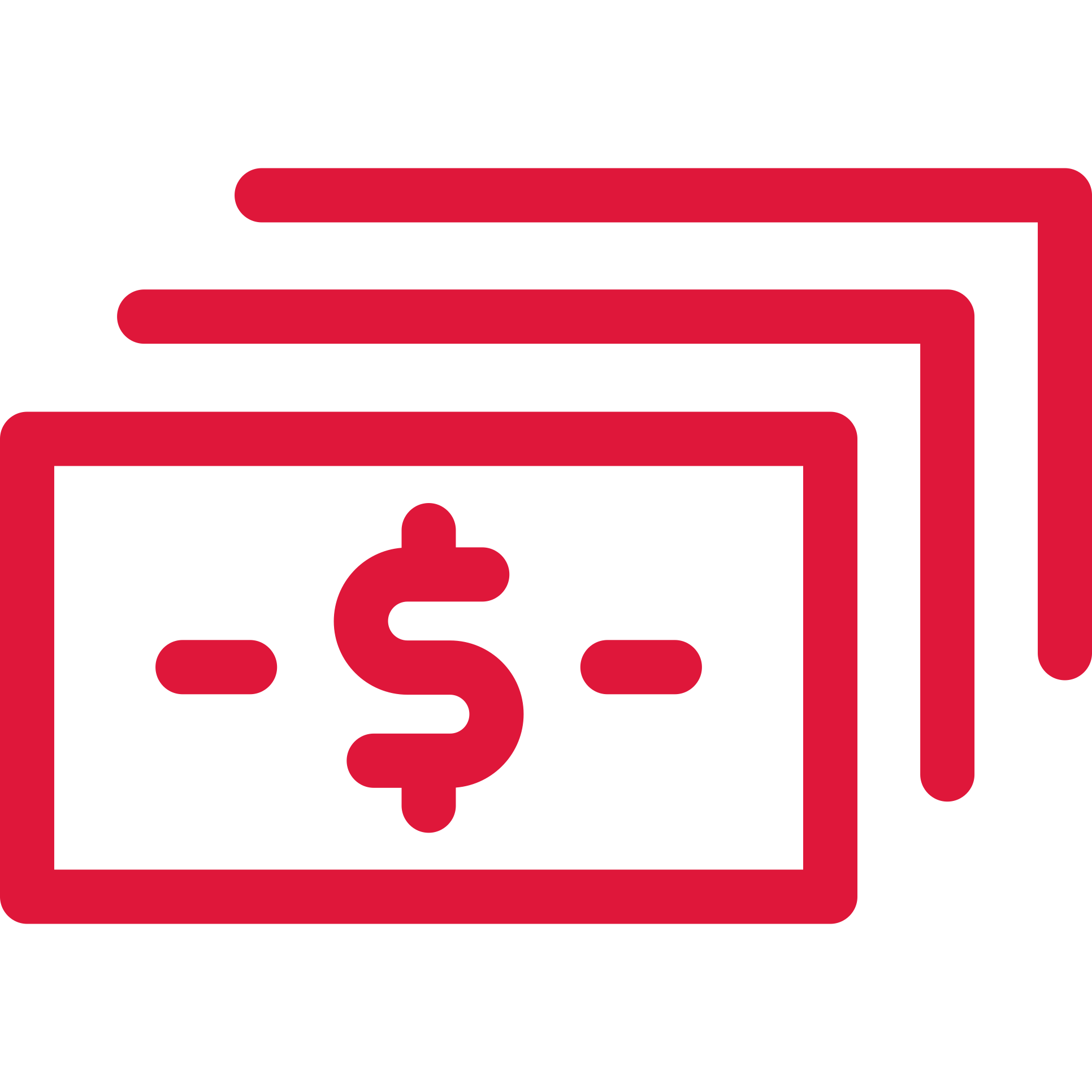 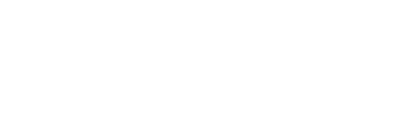 INCENTIVOS TRIMESTRALES
Aclaraciones
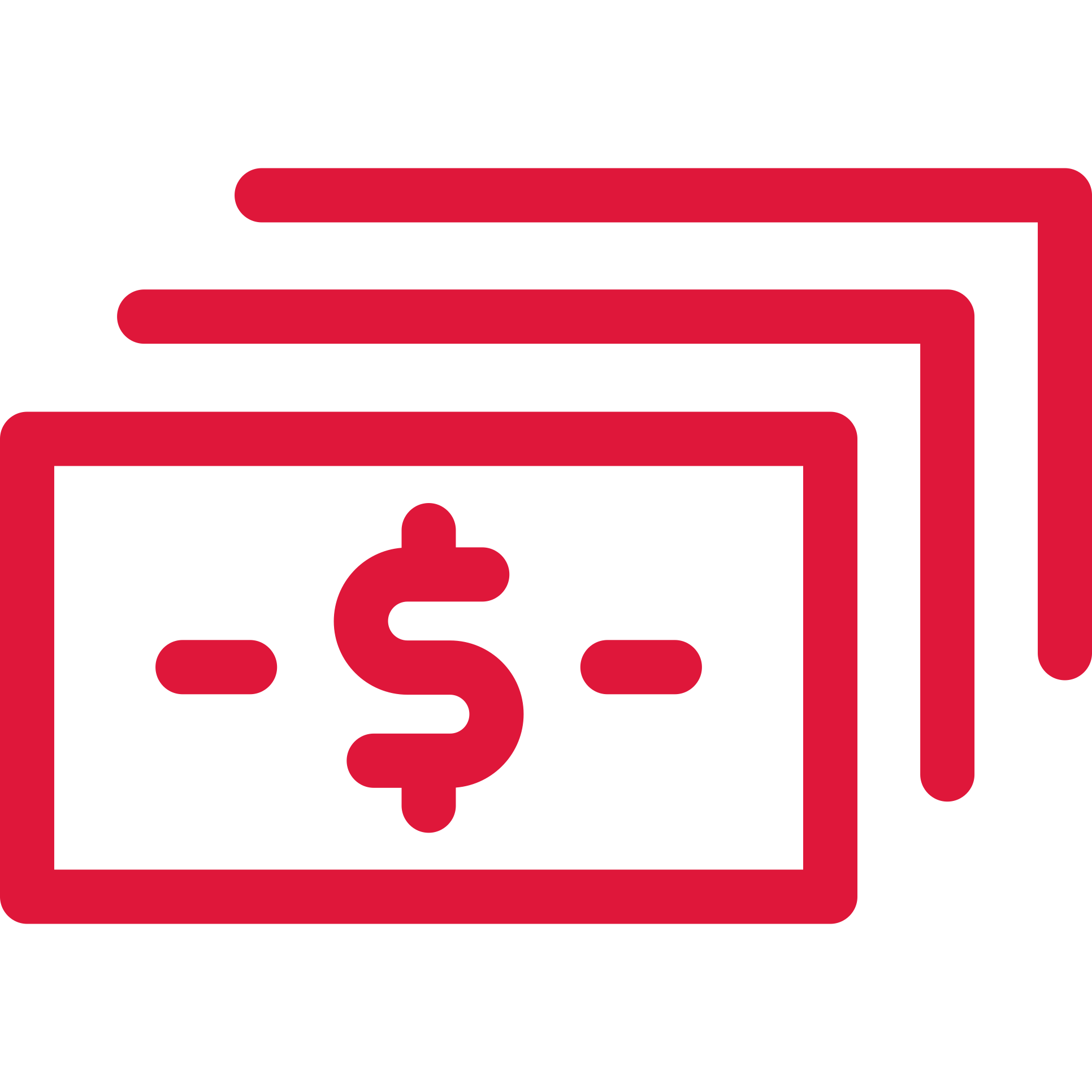 La promoción es de carácter excepcional, temporal, y diferente a la oferta de servicios o productos habituales ofrecido por Pro Mujer.

La entrega de premios estará sujeta a rifa.

En el caso que las personas participantes hayan cumplido con los términos para participar, la persona proveedora (PMN ) no podrá negarse a entregarle el premio, en el plazo especificado en el reglamento de la promoción.

Sin perjuicio de lo anterior, por razones de caso fortuito o de fuerza mayor o por su simple conveniencia comercial, Pro Mujer Nicaragua LLC podrá suspender o terminar anticipadamente el plazo de esta promoción, lo que informarán oportunamente a los participantes a través de los canales de difusión que se estimen más apropiados.

En caso de enmiendas a la presente campaña de promoción , serán comunicadas y surtirán efectos a partir de la fecha señalada por las empresas promotoras.

Toda obligación, promoción, oferta u ofrecimiento de cualquier índole plasmado en el presente Reglamento y en el material publicitario relacionado, es responsabilidad única y exclusivamente de Pro Mujer Nicaragua LLC, sujeto a las leyes (incluyendo cualquier acto, decreto, o regulación gubernamental) y bajo la jurisdicción exclusiva de la República de Nicaragua.
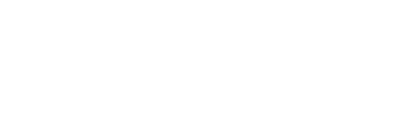 INCENTIVOS TRIMESTRALES
Restricciones
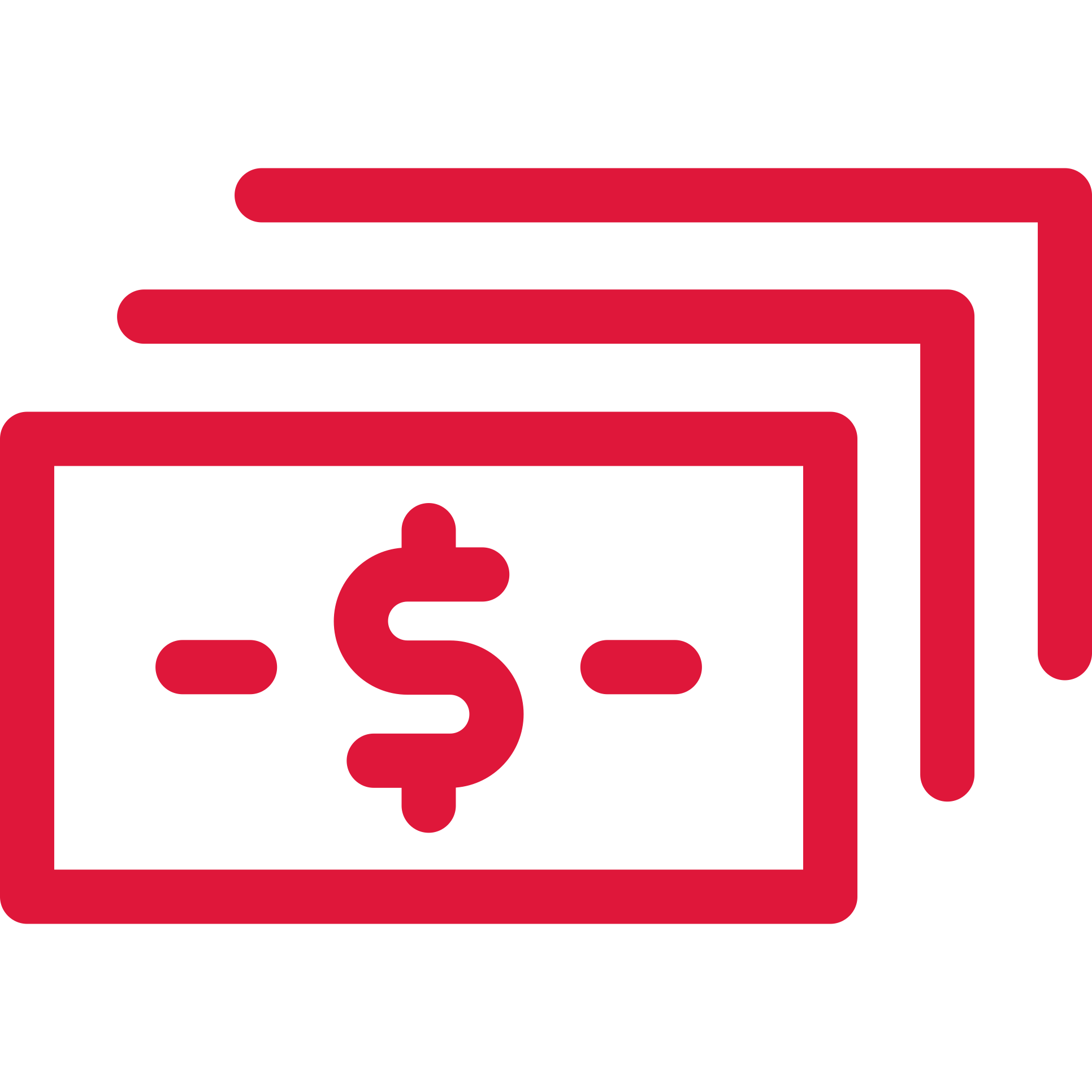 Ninguna colaboradora de la Institución podrá contactar a las clientas, de manera directa o indirecta, para el ofrecimiento de esta promociones antes de las ocho de la mañana ni después de las cinco de la tarde, y solamente podrán contactarlos en horas y días laborables.
Cada persona que participará deberá respetar el concurso estipulado en la campaña de nuestras clientas bajo procedimiento establecido. 
Promoción únicamente aplica para clientas que cumplan los requisitos del presente reglamento.
Promoción aplica únicamente para los departamentos donde Pro Mujer actualmente tiene atención. 


Nota:
Cualquier duda sobre los alcances e interpretación del presente reglamento, podrá evacuarse mediante consulta al teléfono perteneciente a su respectiva oficina de atención, o con la persona de atención a la clienta de las oficinas a la cual pertenece cada clienta.
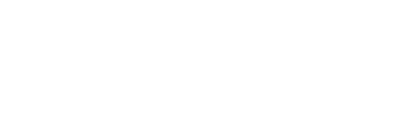